Cybersecurity Coordination and Cooperation Colloquium (f41lf3st 2015)
18 June 2015
Tallinna Tehnickaülikool, Tallinn, Estonia
Trident – Toothed and Pronged
Jeroen Massar, Ops-Trust / Trident.li
jeroen@massar.ch
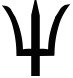 IPv6 Golden Networks
Image https://en.wikipedia.org/wiki/File:Kadriorg_Palace,_Tallinn.JPG
It is all about the beer…
And whisky and ciders and meat!

RIPE – http://www.ripe,net - Amsterdam + other
ENOG – http://www.enog.net - Moscow + Ukraine
NANOG – http://www.nanog.net - US based
RIR meetings: AFRINIC / APNIC / LACNIC

Not only physically, but also participate in the mailinglists, get to know people in meat and meet space.
Security Communities
Various:
iNOC-DBA (http://www.pch.net/inoc-dba/)
CERT (http://www.cert.org)
FIRST (http://www.first.org)
NSP-SEC (http://www.nspsec.org)
Ops-Trust (http://www.ops-trust.net)
PeeringDB (http://www.peeringdb.com)

And other Fight Clubs one can’t even talk about…
The “Social Networks” of the security community.
Ops-Trust
As per https://openid.ops-trust.net/about:

“OPSEC-Trust (or "ops-trust") forum is a highly vetted community of security professionals focused on the operational robustness, integrity, and security of the Internet.”

Also known as “Ops-Trust” or just “Ops-T”.
Ops-T Trust Groups
Initially started out with a single Trust-Group
Smaller TGs added for specific problems
Each TG has own purpose and policies
Being in one TG does not mean you are automatically in any other, or that you even know about them
Each Trust Group has:
One or more mailinglists, optional required PGP encryption
Wiki & files area
Member Portal
Trust!
The most important thing: Trust
If one person does something ‘wrong’ the ones who vouched the person are accountable
Unless specifically mentioned with Traffic Light Protocol indicators, communications must never leave the person who received it:
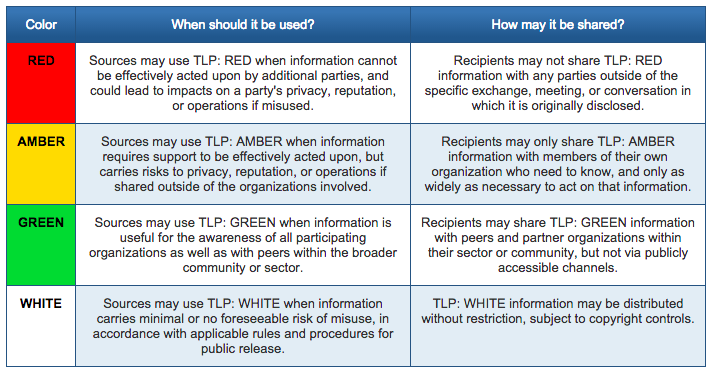 “All message content remains the property of the author and must not be forwarded or redistributed without explicit permission.”
https://www.us-cert.gov/tlp
Nominations & Vouching
One gets nominated by a person who knows you very well (Know, Met, Trust and Worked with for n years)
Then, depending on policy, two others and more vouch for you too with the same criteria
When no anti-vouches, you are accepted by TG admins
At this point you are asked if you actually want to join
You thus don’t know about this until you are approved
Ops-Trust Code Base
Codebase:
Perl using Mason for “portal”, Open-ID uses Catalyst
External perl dependencies, many not in Debian packages
Database: PostgreSQL
Components:
PGP-remailer
Web-frontend “portal” for managing vouches, finding people
Open-ID for authenticating at external resources
Two Factor Authentication using HOTP/TOTP/SOTP
Foswiki as a Wiki (initially we used Confluence)
Open Source!
https://github.com/ops-trust/
Trident
Complete from-scratch rewrite in only Go (https://www.golang.org)
Only the PostgreSQL database schema survived
Single code-base (not split into portal/openid) and no external dependencies, everything is in same git repo
Nothing ‘external’ (eg foswiki leaves ‘portal’ portion)
Simplified installation: Debian Package (will try to get it in Debian proper)
Simplified upgrades: tridentd knows how to upgrade DB
Multi-host support (multiple tridentd’s) for load balancing and failover (work is scheduled using PostgreSQL)
Trident - Tooths
Daemon (tridentd) that serves HTTP, fronted by nginx
Command Line (Tickly / tcli) enables full control
WebUI/CLI feature parity: just with pretty buttons
HTTP API which equals the CLI, as it is the CLI
Integrated OAuth2 / Open-ID Connect support
Also used for CLI authentication
Uses JSON Web Token (JWT) for authentication thus allowing easier automation
Trident - Prongs
Bread > Crumbs > For > Easy > Navigation
Two Factor Authentication using HOTP/TOTP/SOTP
Mobile-aware (resizes to fit your screen using CSS)
Integrated Wiki based on EpicEditor, BlueMonday + BlackFriday: thus ‘standard’ github flavored markdown
SQL-based and cachable thus much faster than Foswiki
Pretty with CSS, no javascript needed (only for pretty wiki editor)
File upload/downloads
Calendaring with CalDAV support for Events
http://www.epiceditor.com
https://github.com/microcosm-cc/bluemonday
https://github.com/russross/blackfriday
Trident - Mermaids
PGP-remailer is integrated and supports queuing internally thus can see status of delivery of a message
Handles lists with >10k members much better, if one needs more capacity, just add another node
LMTP instead of forwarding, thus no more DSN
       (“delivery status notification” aka bounce)
Future Features
“Home page” like on your favorite social network with latest contributions & changes
Visualized Trust Graphs
Jabber + RobustIRC integration
Mail to web, thus being able to read list as a forum and contribute using the webinterface
Profile sharing with other Trident instances
FreeBSD Package

See github for more requests
Your Own Instance
Don’t trust Ops-T sysadmin? (eg, do you trust me? :)
Want to keep data local?
Want your own Secret Fight Club?

Then soon you’ll be able to install your own instance.
Debian packages are already being generated and used for beta instances.

Code soon on: http://github.com/tridentli
Questions?
Jeroen Massar
jeroen@massar.ch
https://trident.li / project@trident.li


(some screenshots are after this slide)
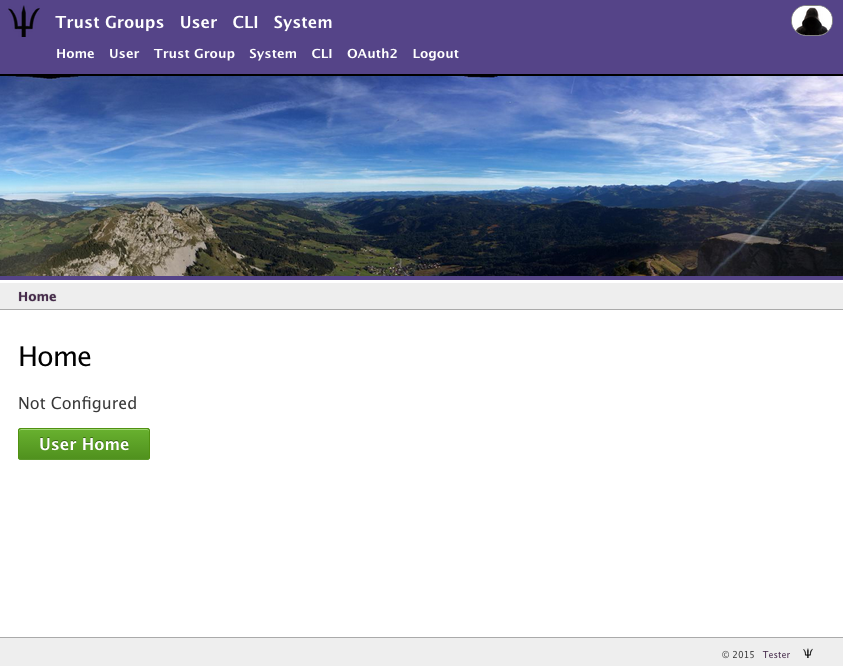 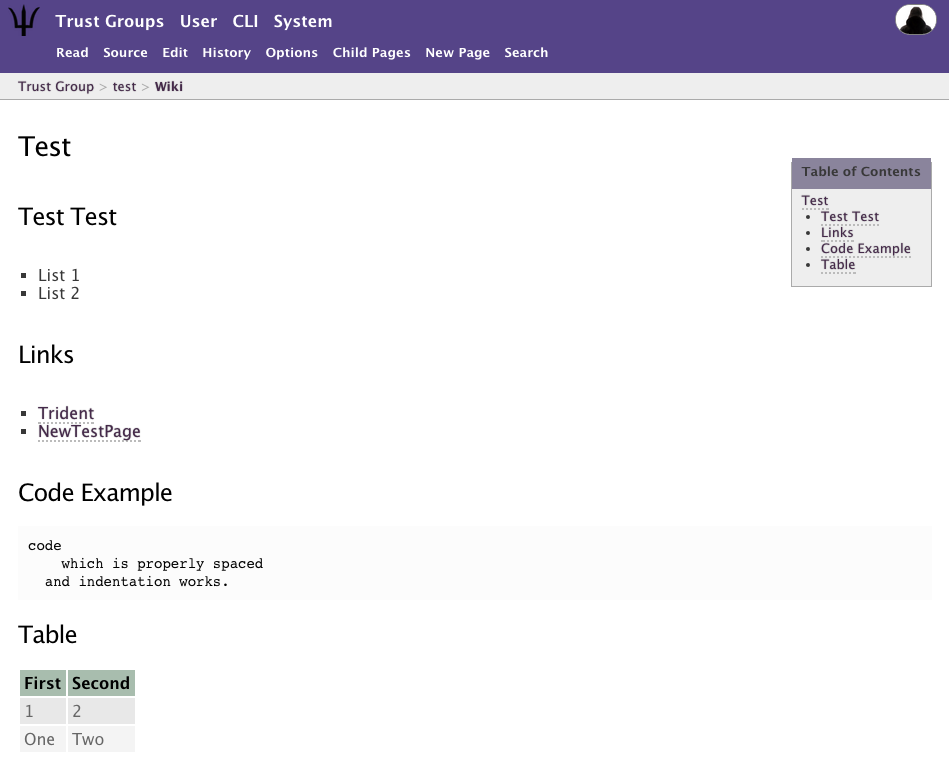 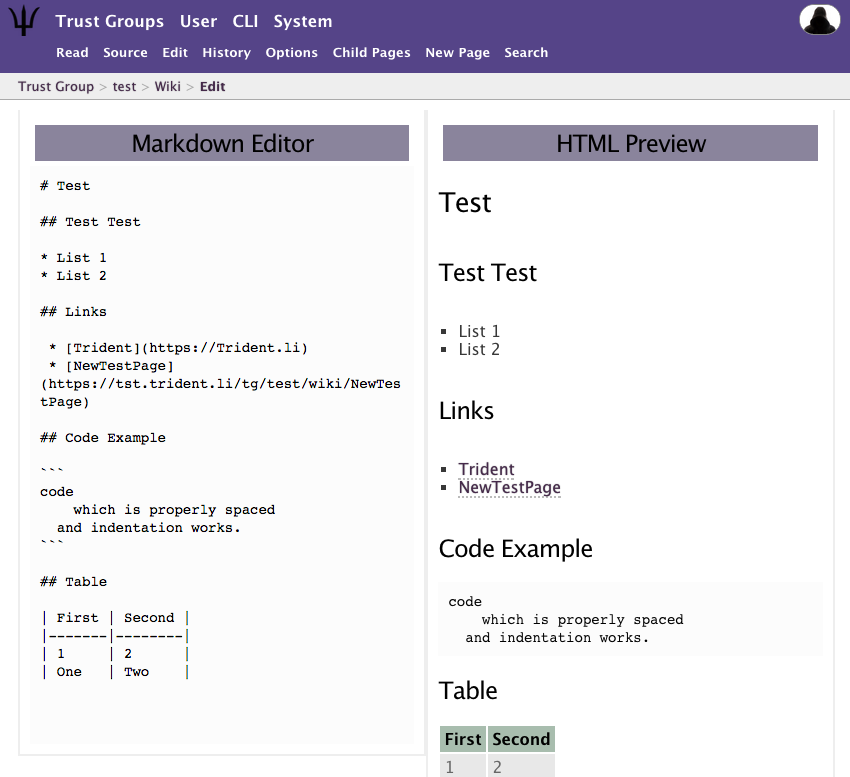 Trident Wiki Edit
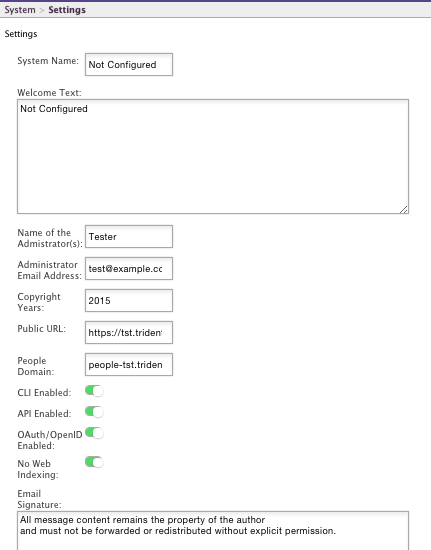 Screenshot (n)
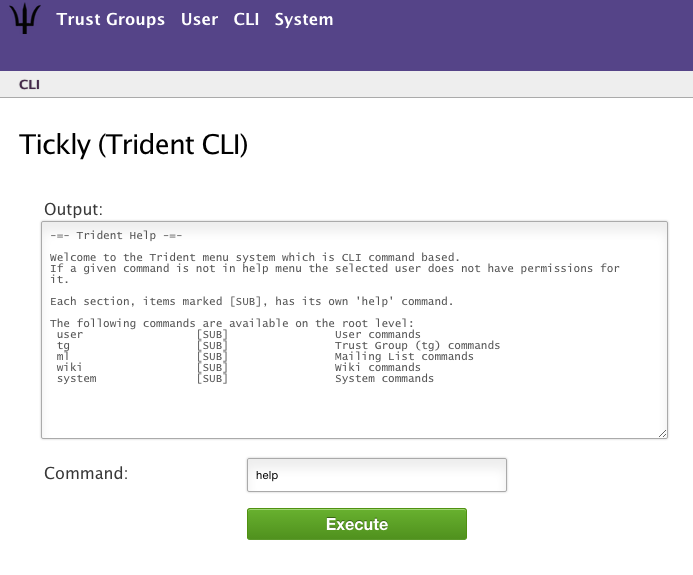 Screenshot (n)
Bonus Discussion: Passwords
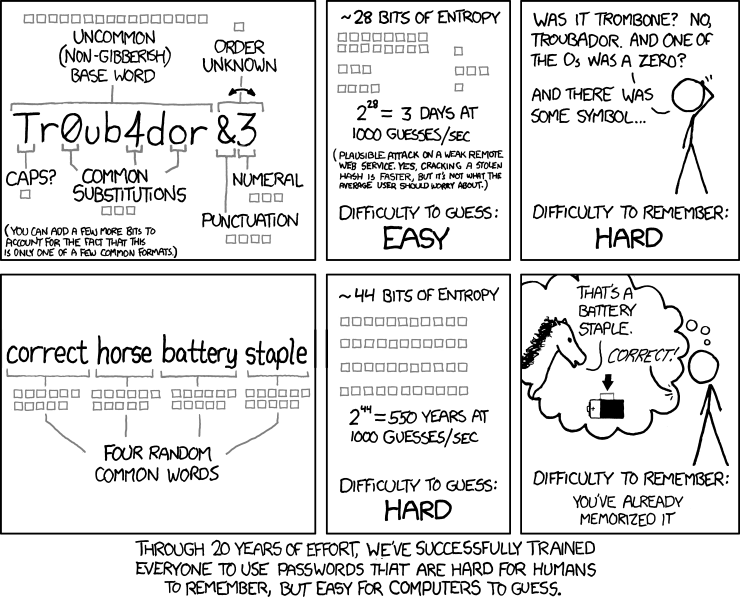 XKCD #936